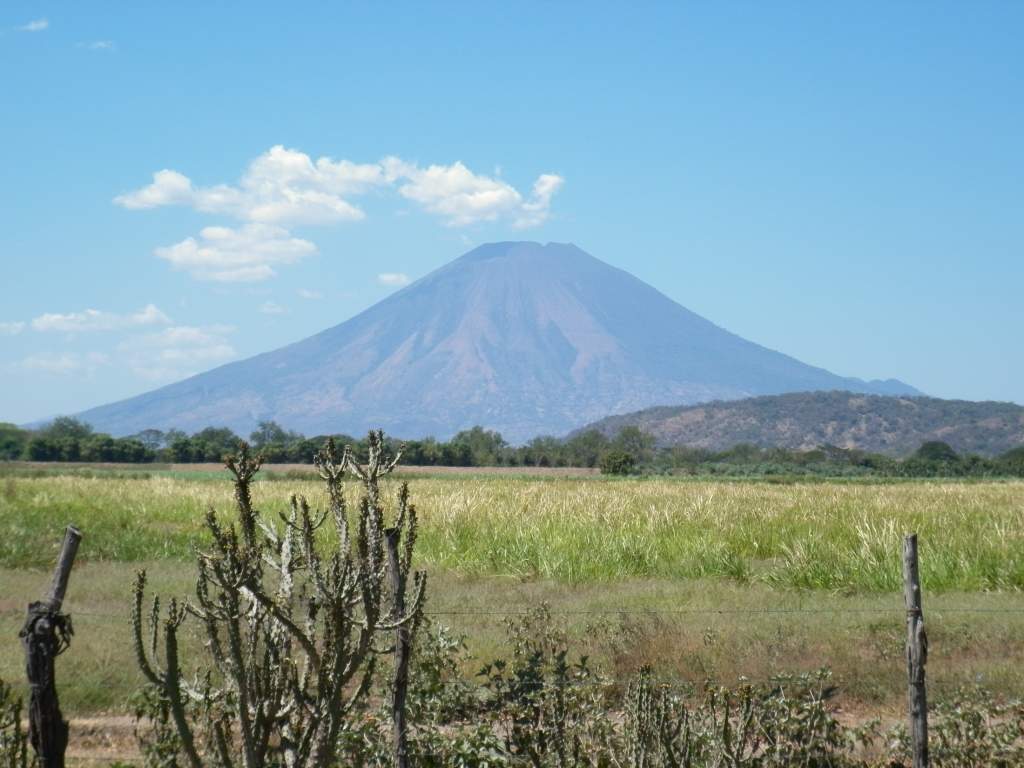 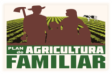 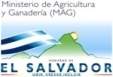 INFORMACIÓN DE LA CADENA DE TURISMO RURAL Y ARTESANÍAS
 Y CRITERIOS PARA SELECCIÓN DE LOS BENEFICIARIOS
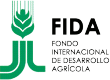 PLAN DE AGRICULTURA FAMILIAR (PAF)
1
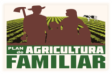 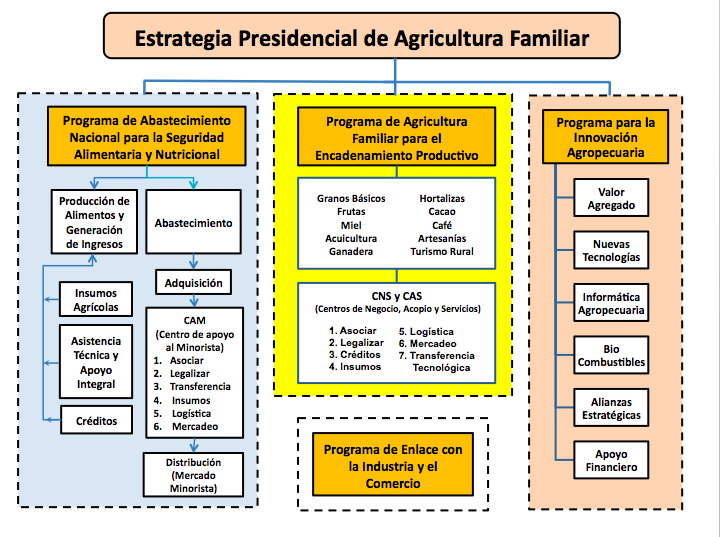 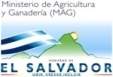 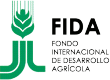 Fuente: Documento: Plan de Agricultura Familiar y Emprendedurismo Rural para la Seguridad Alimentaria y Nutricional.   
Ministerio de Agricultura y Ganadería (MAG)
2
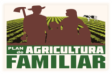 ESTRATEGIA DE INTERVENCIÓN PAF.
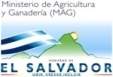 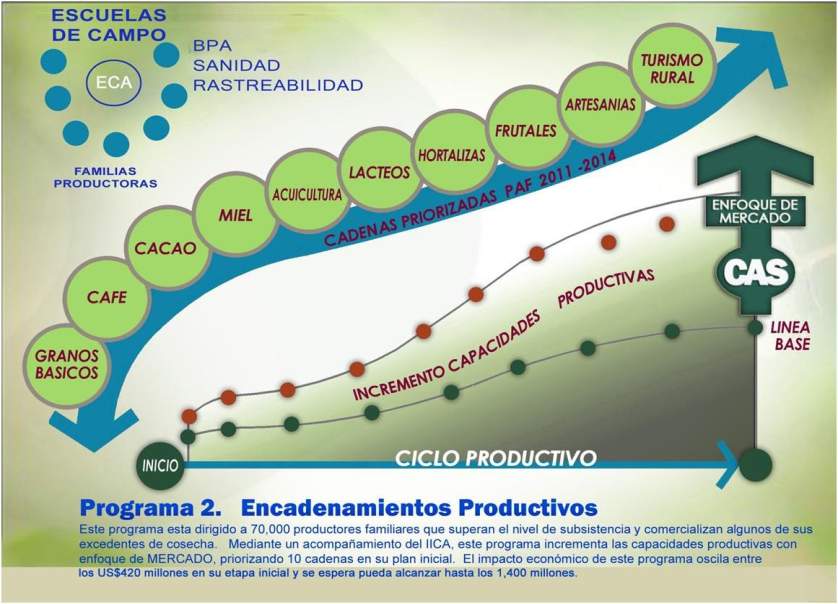 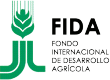 3
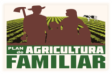 DEPENDENCIAS RESPONSABLES DE CADENAS PRODUCTIVAS.
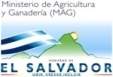 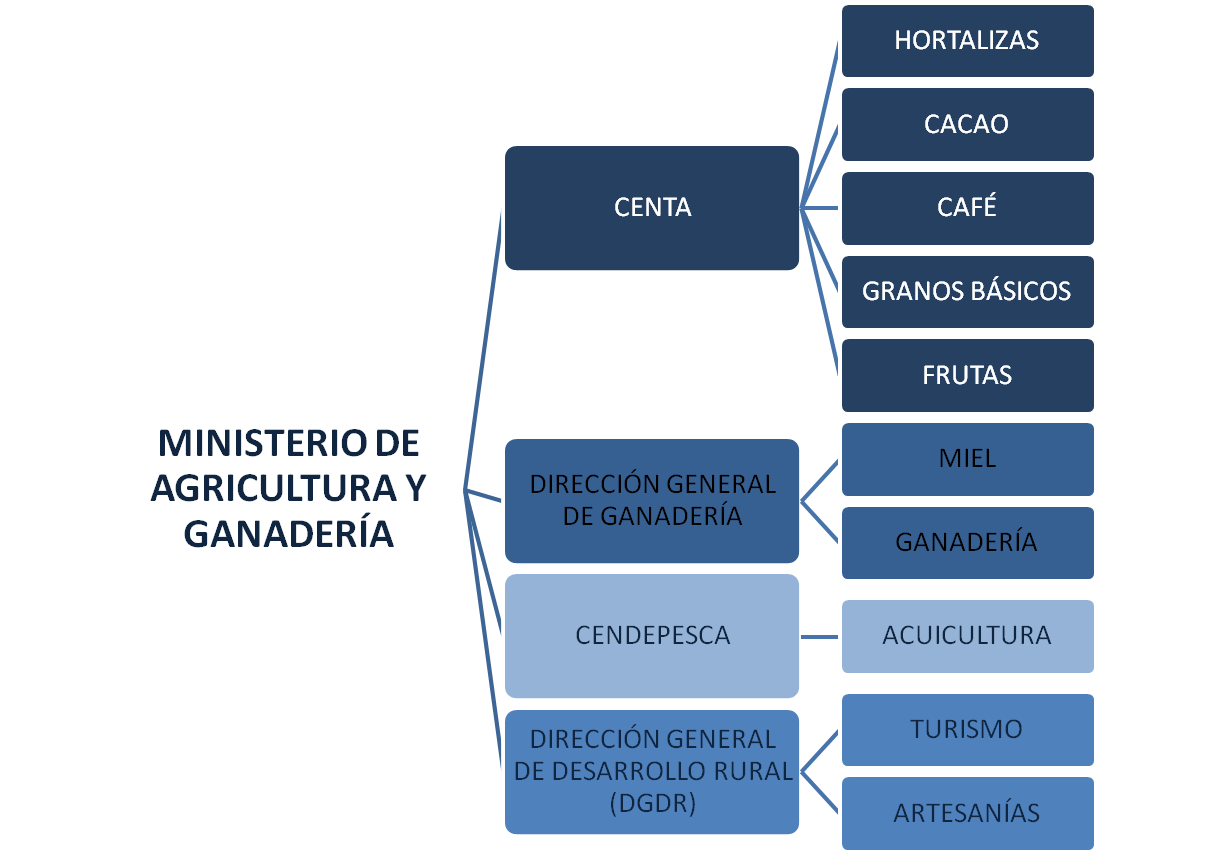 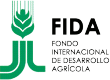 4
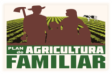 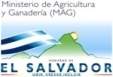 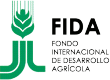 CADENAS DE TURISMO RURAL Y ARTESANÍAS
PLAN DE AGRICULTURA FAMILIAR
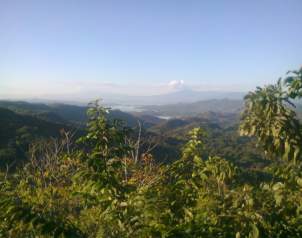 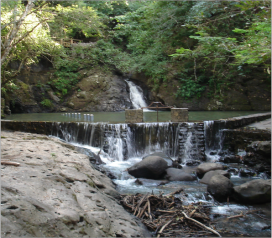 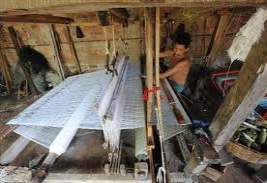 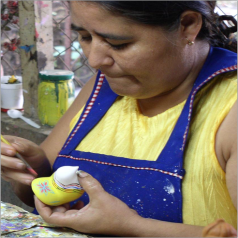 5
Cadena de Turismo Rural$2.2 Millones
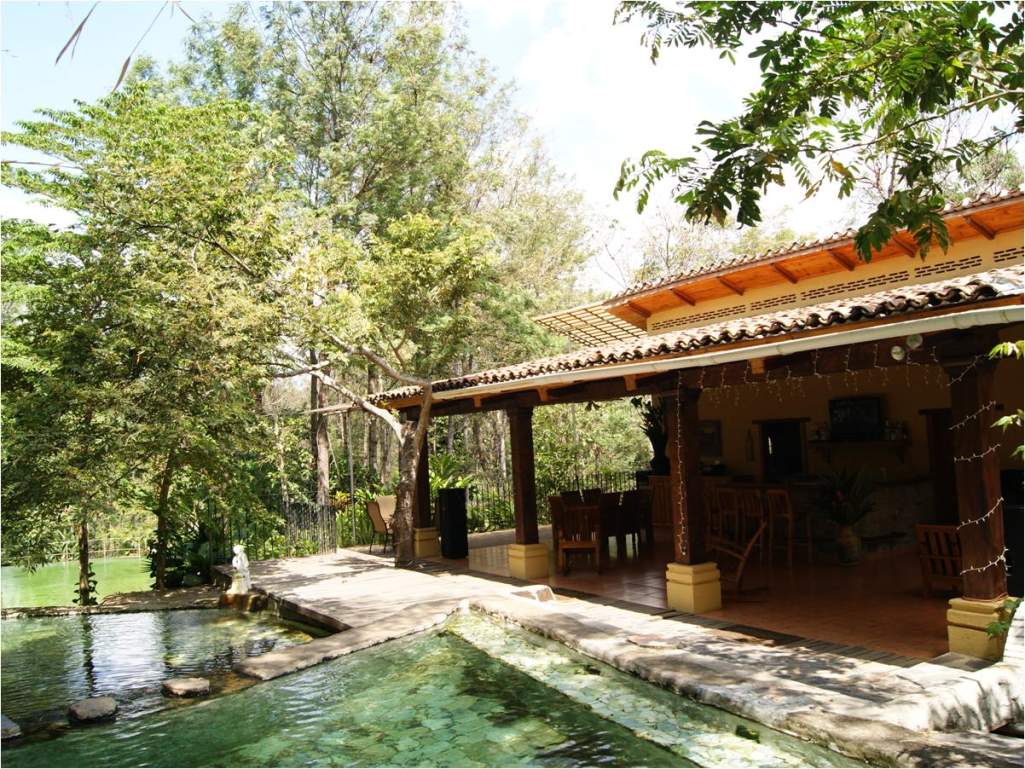 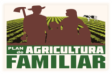 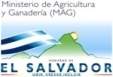 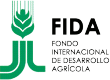 6
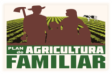 METAS CADENA TURISMO RURAL.
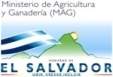 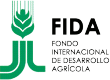 Ingresos por incremento de productividad: 	$1.4 Millones
Incremento ingresos por empleo: $0.8 Millones
2800 beneficiarios
560 nuevos empleos
Total de ingresos a generar en la cadena de 
Turismo Rural: 
	
	$2.2 Millones
7
Cadena de Artesanías$2.6 Millones
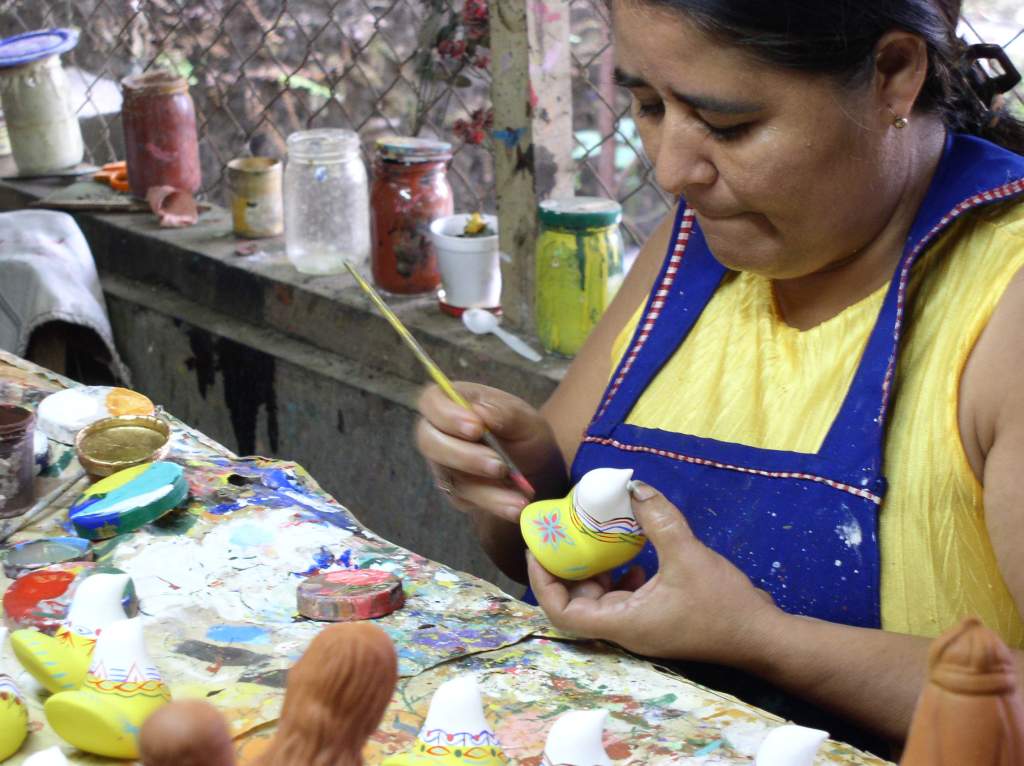 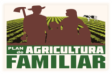 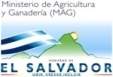 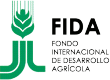 8
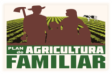 METAS CADENA DE ARTESANÍAS.
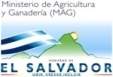 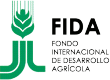 Ingresos por Incremento de productividad: $1.4 Millones
Incremento ingresos por empleo $1.2 Millones
2800 beneficiarios
840 nuevos empleos
Total de ingresos a generar por la Cadena de Artesanías: 

$2.6 Millones
9
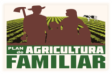 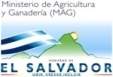 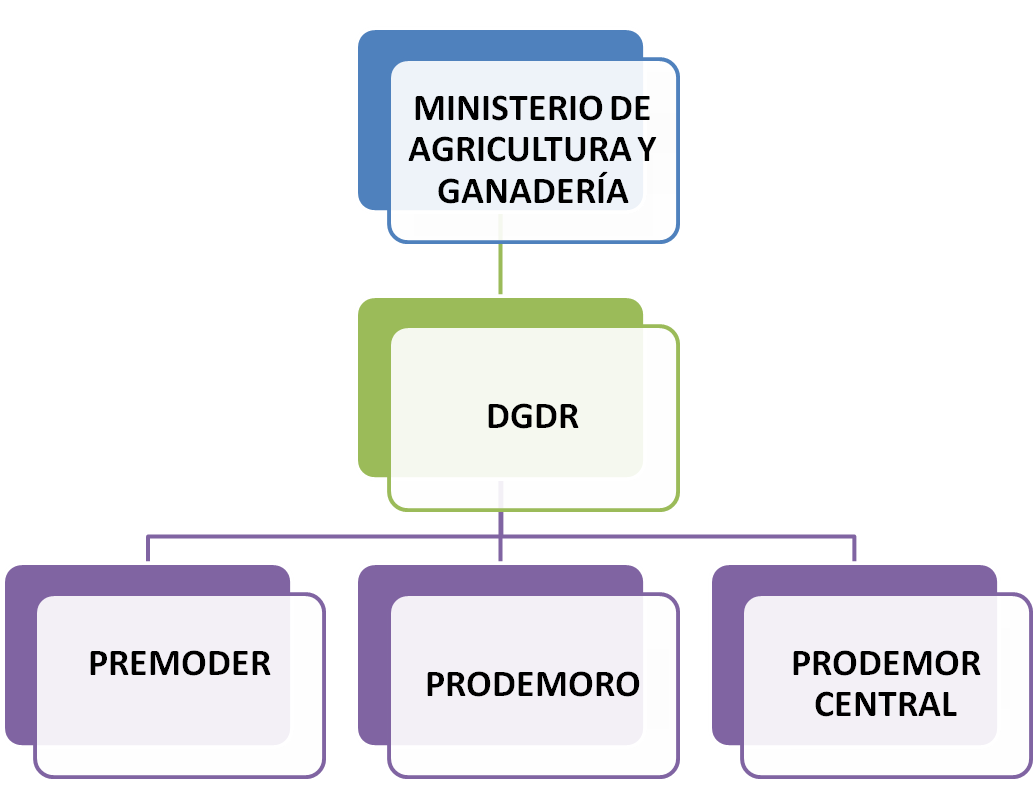 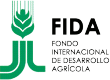 10
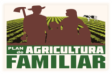 Mejorar las condiciones sociales y económicas de las familias rurales
MAG-PRODEMOR CENTRAL.
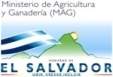 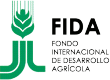 DESARROLLO DE LA FAMILIA RURAL
Producción Sustentable 
y Manejo de los 
Recursos Naturales
Desarrollo de Negocios 
y Micro Empresas 
Rurales
Servicios Financieros 
Rurales
Dirección y 
Administración
Desarrollo del Capital 
Humano y Social
REALIDAD ECONÓMICA  Y SOCIAL
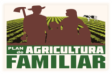 EJES TRANSVERSALES.
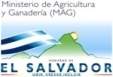 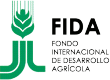 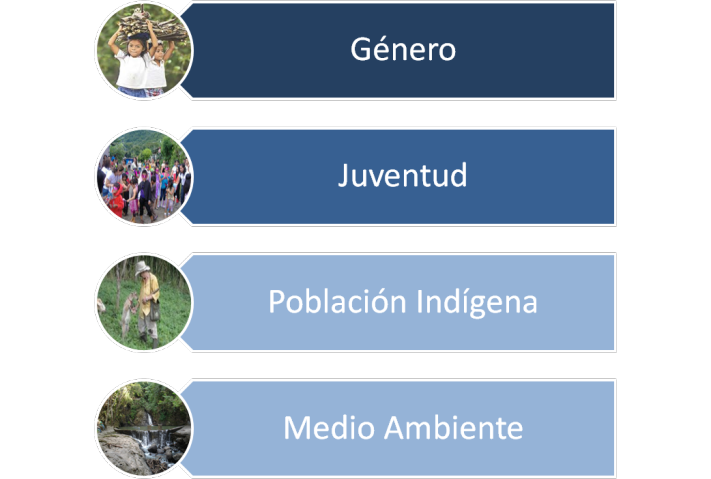 12
ÁREA DE INFLUENCIA 
PROYECTOS DE DESARROLLO RURAL.
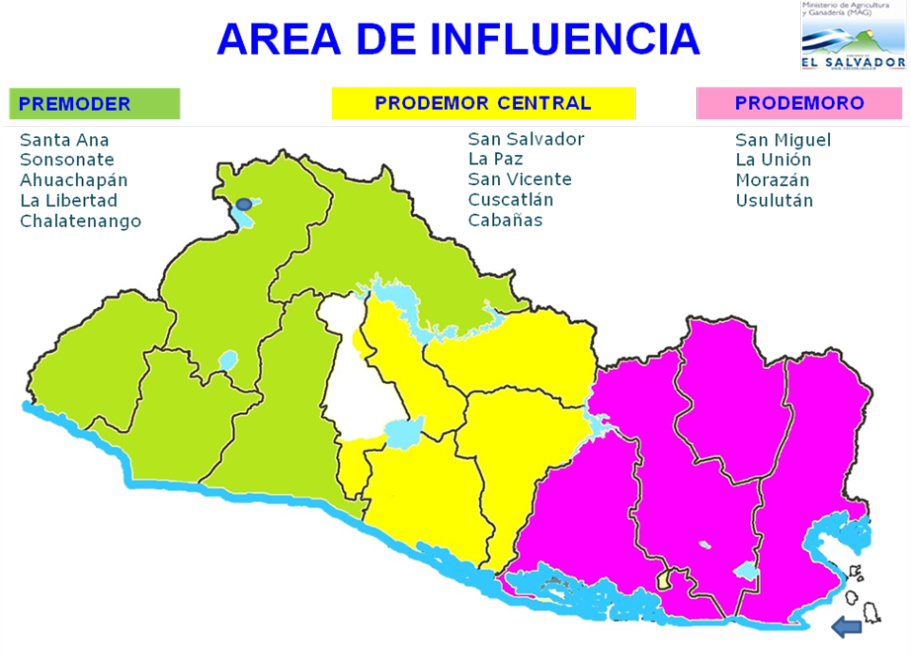 13
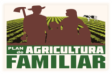 CRITERIOS DE SELECCIÓN DE BENEFICIARIOS.
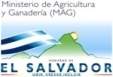 Estar dentro de la zona de influencia del Proyecto. 
En condición de pobreza.
Estar constituido organizativamente.
De preferencia con iniciativas económico-productivas en desarrollo.
Capacidad de aportar una contrapartida: especie, mano de obra no calificada, otras formas ó contar con aliados estratégicos.
Disposición a participar en procesos de elaboración de Diagnóstico, Fortalecimiento Organizacional, Plan de Negocios y Seguimiento. 
Disponibilidad a la incorporación de mujeres y jóvenes a las estructuras de la organización y a negocios de manera real y efectiva.
Iniciativas productivas acordes con el medio ambiente.
Cumplimiento de las normas y disposiciones de protección al medio ambiente, sanitarias y legales aplicables a la naturaleza del negocio.
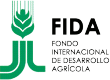 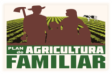 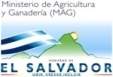 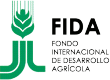 GRACIAS.
Napoleón Ramírez

Tel. 2228 6069 / 2228 0918 (Santa Tecla, La Libertad)
2393 0852-55 (San Vicente)
Correo:  mnramirez5@hotmail.com
15